일본의 근대 (쇼와시대)
일본어일본학과 22355677 김례원
목차
1) 쇼와 문화

2) 쇼와 금융 공황

3) 2.26 사건

4) 난징대학살

5) 태평양 전쟁
쇼와 문화
쇼와 시대의 개막 
  -1926년 12월 25일 새벽 가나가와 현에서 요시히토 천황 사망
  -요시히토 천황 사후 1일후 다이쇼(大正)에서 쇼와(昭和)로 연호교체를 발표
  -그의 장남인 히로히토가 새로운 천황으로 즉위
1) 쇼와 문화
쇼와 문화
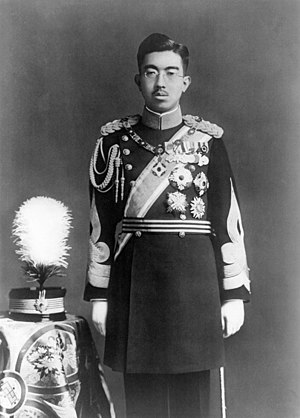 쇼와 천황 (昭和 天皇)  -일본의 제124대 천황
  -고훈 시대 이후 최장기간 재위 (1926 ~ 1989)    -본명 : 미치노미야 히로히토(迪宮 裕仁)   -출생 : 1901년 4월 29일
   -사망 : 1989년 1월 7일 사망
쇼와 문화
쇼와 시대의 문화 -당시 일본은 개화 전후의 모습이 공존  1923년 관동 대지진 이전보다는 아니었으나 나름 호황기-1929년 세계적으로 경제대공황으로 정치, 경제의 불황이 심화
쇼와 문화
만주사변(1931)
  -공황 탈출을 위해 만주 공격 후 점령 -> 괴뢰국 ‘만주국’ 건국

중일전쟁(1937)

태평양 전쟁(1941)
  -일본의 남진정책 (동남아시아 공격)
  -> 미국이 일본에게 석유 수출 제재
  -> 일본의 하와이 진주만 공습으로 전쟁 시작
  ->미국의 원자폭탄 2회 투하로 항복
  -일본제국 ----> 일본국
쇼와 문화
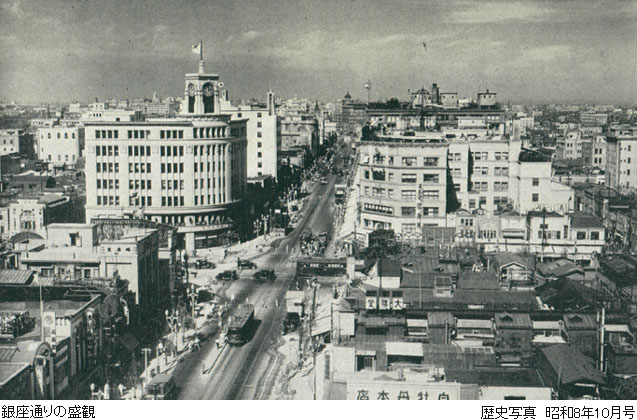 2) 쇼와 금융 공황
쇼와 금융 공황
1927년 3월부터 발생한 경제 공황

미숙한 금융 시스템 + 경제적 위기

1929년 월가 대폭락과 세계 대공황에게 큰 타격을 받음

글로벌 수요 감소로 인해 일본의 수출 감소 -> 경제 위기 시작
쇼와 금융 공황
정부의 대응

1) 은행 구조 개편 시행 + 부도 위험 높은 은행에게 지원
2) 공공 사업 촉진 -> 일거리 창출
3) 금융 기관과 부도 위험 높은 기업에 재정적 지원 제공
4) 음행과 금융 기관에 대한 규제 강화
5) 일본의 수출 확대 + 국제 무역 촉진

=> 금융 시스템의 재정비와 불안정성 완화, 경제 회복 목적
쇼와 금융 공황
금융 공황의 결말

  -일본 경제와 금융 시스템의 구조적인 문제 드러내는 계기가 됨

  -경제체제의 재구축 및 개혁을 통해 문제에 대처 노력

  -이러한 노력은 이 후 일본 경제의 변화와 성장을 모색하는 과정에서 중요한 역할이 됨
쇼와 금융 공황
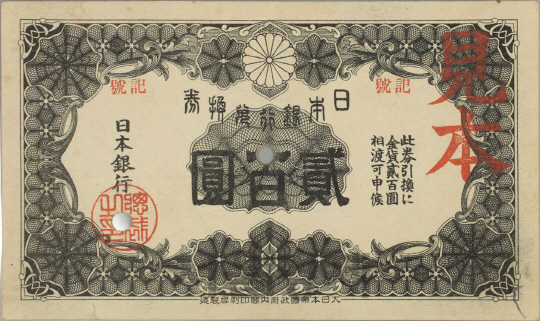 공황 시절 일본은행(중앙은행)이 발행한 지폐
3) 2.26 사건
2.26 사건
1936년 2월 26일 ~ 2월 29일

일본 군국주의 강화로 인한 일본군 내 청년 장교 세력(황도파)가 일으킨 쿠데타

일본을 군 중심이 아닌 천황 중심의 국가로 만들기 위함
2.26 사건
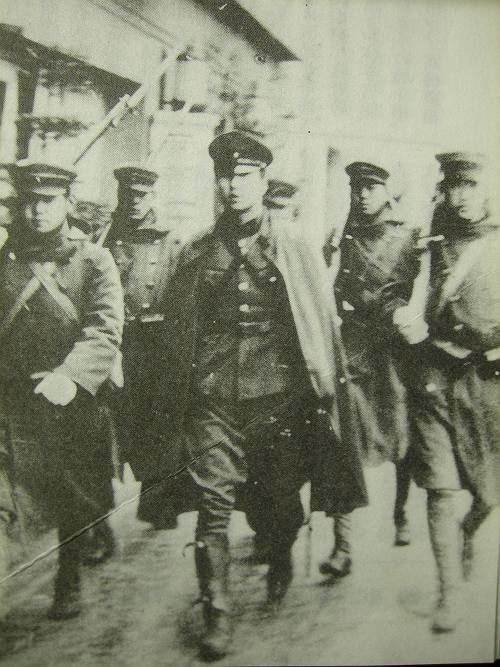 황도파

- 일본 군부 파벌 중 하나 (황도파 / 통제파)

-통제파와 대립관계

-황도파 (반소련, 천황 친정 추구 -> 천황 통치)
 통제파 (반영미, 의회 내각 추구 -> 군부 법치)

-가족들의 가난과 굶주림 + 군부 내 계급 적체현상으로 인한
 진급 누락으류 내각과 통제파에 대해 적대적 대상 인식 강화
2.26 사건
2.26 사건 결말

  -믿고 있던 천황의 분노
  -반란군으로 규정되어 전투 및 회유
  -주모자 대부분 자살 또는 처형
  -통제파의 일본 군부 및 내각 장악
  -1930년대 이후 일본이 군국주의로 가고 있었음을 의미
2.26 사건
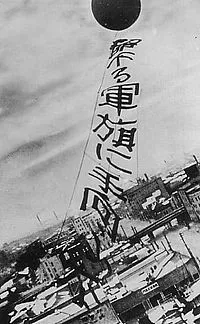 시내를 행군하는 황도파
투항회유를 적은 애드벌룬
2.26 사건
일본군 최초의 반란 "226사건"에 관한 이야기입니다
4) 난징 대학살
난징 대학살
중일 전쟁

  -1937.07.07 ~ 1945.09.02
  -중화민국 국민정부와 일본제국의 전쟁
  -북경, 난징을 포함한 중국 북동부, 남부가 함락
  -태평양 전쟁으로 이어지면서 영국, 미국, 소련 등 강대국이 중국 지원
  -1945년 중국의 전쟁 승리와 일본의 항복선언으로 종전
난징 대학살
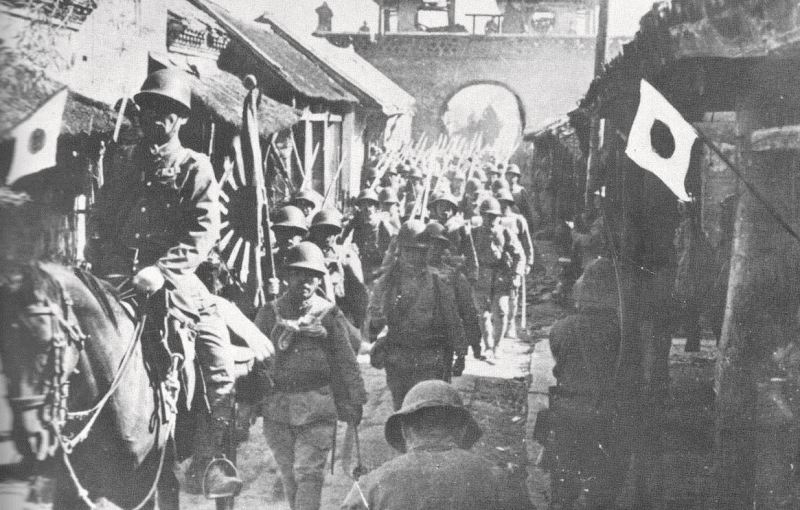 난징 대학살
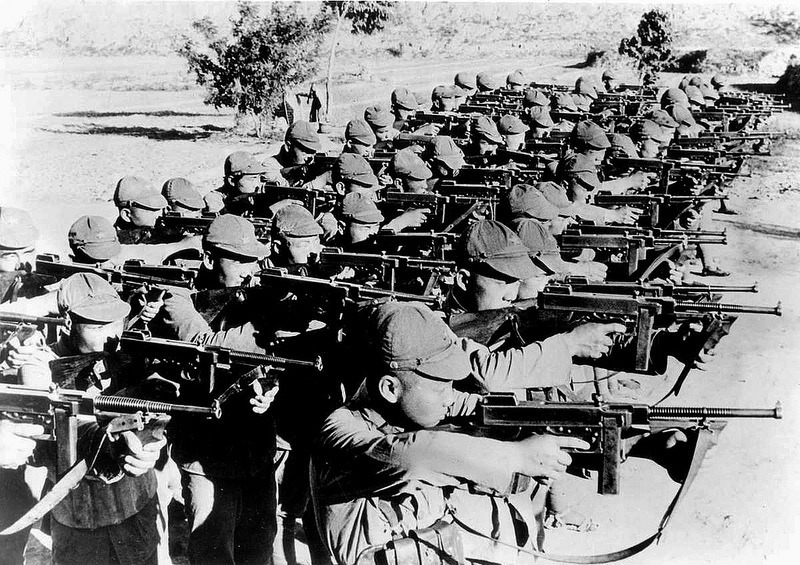 난징 대학살
1937.12.13 ~ 1938.02 (6주)

중국군과 민간인을 대상으로 자행된 무차별 대학살

‘난징 대도살’이라고도 불리나 일본에서는 ‘난징 사건’으로 축소

6주라는 단기간동안 사상자 수가 30만명에 달함

중국군과 민간인 가릴 것 없이 총검술 훈련용으로 학살, 생매장, 강간을 일삼음
난징 대학살
난징 대학살의 피해

  -숨어있는 중국군을 찾기 위해 포로 약 2만명 학살
  -피난 가지 못한 민간인 20만명 이상 학살
  -여러 연령대의 여성들을 강간 및 학살
  -점령한 아시아 국가에서 위안부 여성들을 끌어들임
난징 대학살
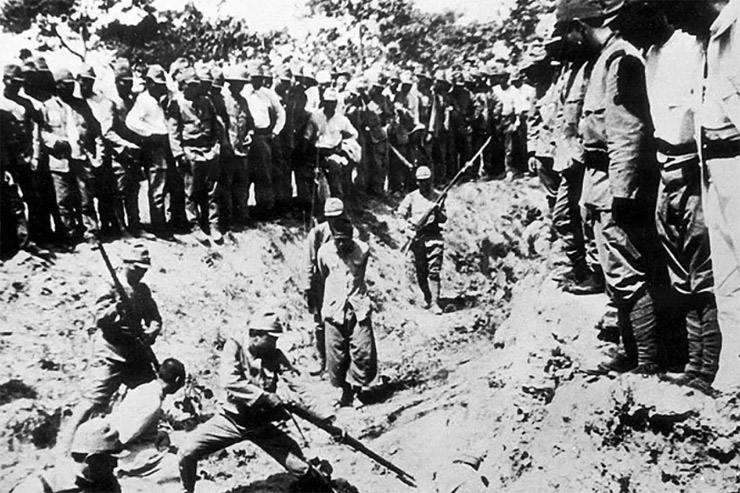 난징 대학살
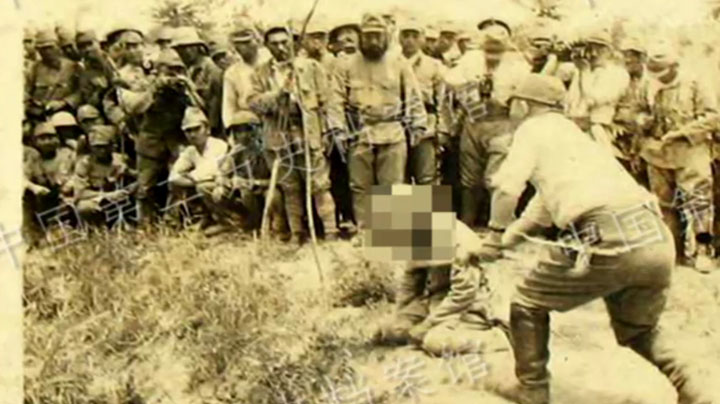 사진의 잔인성 때문에 작게 넣었습니다
난징 대학살
난징 대학살의 피해

  -1945년 이후 난징시 총 사망자 295,525명
      *남성 224,333명
      *여성 64,902명
      *아동 5,290명

  -집계되지 않은 인구나 실종자 등 더 많은 사람들이 피해
난징 대학살
100인 참수 경쟁

  -일본군 무카이 도시아키 + 노다 츠요시 소위 100인 참수 경쟁
  -일본 신문 기사로 쓰여짐
  -이 둘은 패전 후 난징 재판에서 사형을 선고 받고 1948.01.28에 처형
난징 대학살
일본군 소위 노다 츠요시(왼쪽)와 무카이 도시아키(오른쪽)
난징 대학살
난징 안전지대

  -독일 나치 당원이자 지멘스의 직원 ‘욘 라베’의 주도
  -외교관, 사업가 등 난징에 있던 외국인들과 함께 ‘국제위원회’ 조직
  -일본군이 들어올 수 없도록 ‘국제안전지구’ 설정
  -피난민들을 보호하고 음식과 머물 곳 제공
  -약 20만명이 넘는 중국인들이 대피와 은신처의 음식 제공 받음
난징 대학살
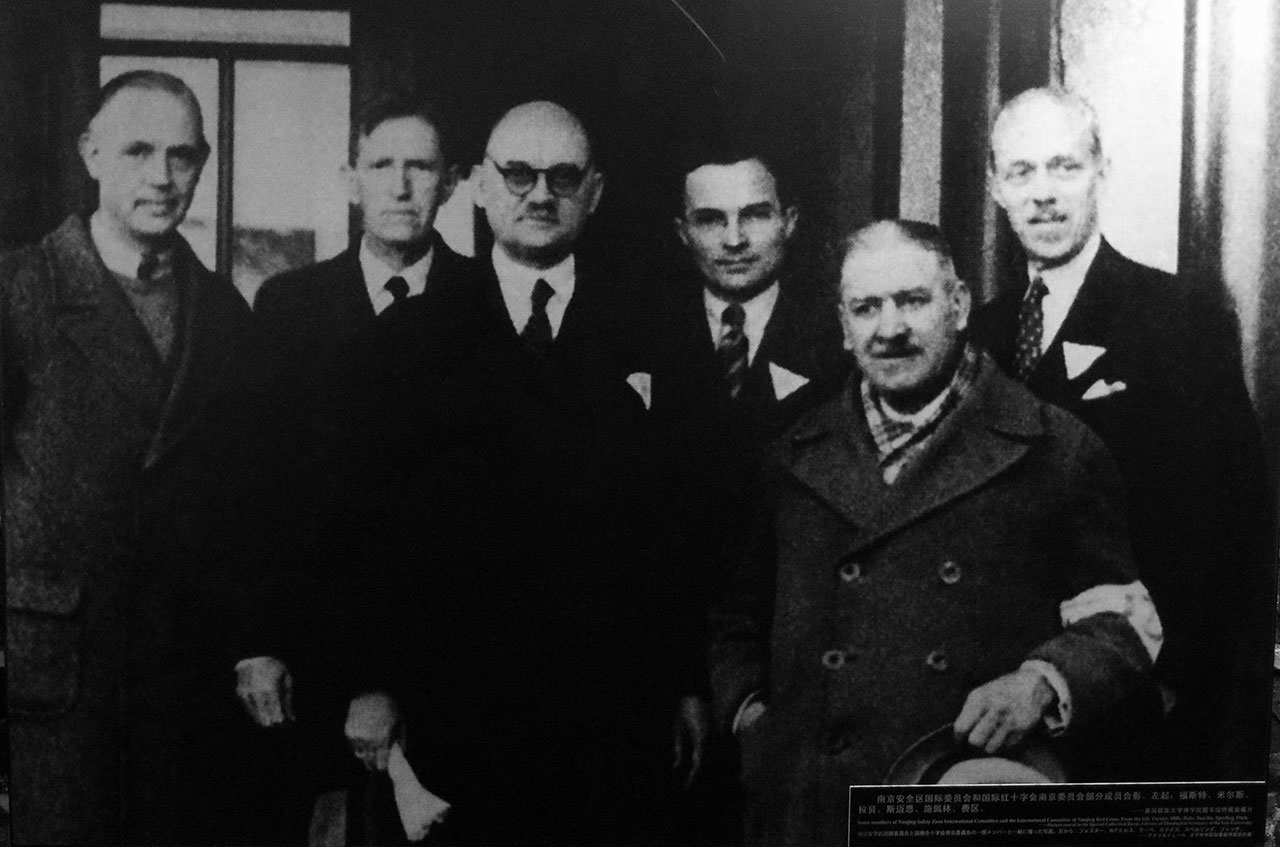 욘 라베와 동료들
난징 대학살
난징 대학살 이후

  -1946년 ~ 1947년 난징 전범재판과 극동 국제군사재판이 열림
  -60명 이상의 전쟁 범죄 용의자 중 28명 처벌
  -난징 대학살 당시 책임자 마츠이 이와네, 일본 외무성 장관이었던 히로타 고키는 사형
  -6사단 육군 중장 다니 히사오, 100인 참수경쟁의 주범 노다 츠요시, 무카이 도시아키 또한 사형
난징 대학살
역사 설명 프로그램 (벌거벗은 세계사)
[#벌거벗은세계사] 30만 명 사망한 난징 대학살.. 수백 명을 한곳에 모아 엽기적으로 죽였던 일본의 만행
난징 대학살
영화 (난징! 난징!)
도저히 같은 인간이라고 볼 수 없는 그들의 만행 (결말포함)
5) 태평양 전쟁
태평양 전쟁
진주만 공습이 시작된 1941.12.07 ~ 1945.09.02 발생한 2차 세계대전의 주요 전쟁

동아시아, 남아시아, 동남아시아 및 오세아니아 등 태평양 인근에서 발발

연합국과 추축국 간의 전쟁

대표적으로 시작이었던 진주만 공습, 미드웨이 해전, 일본 본토 공습 등
태평양 전쟁
태평양 전쟁의 발발 원인

  -중일 전쟁 이후 일본의 확장 정책에 대한 미국의 석유 수출 제재로 인한 보복
  -선전 포고 없이 진행된 공격으로 인한 미국의 분노
  -중립적 태도였던 미국의 연합국 동맹과 참전 선언으로 시작
태평양 전쟁
진주만 공습

  -1941.12.07 일본이 미국 하와이 진주만을 선전 포고 없이 기습 공격
  -대비하지 못한 미군은 속절 없이 당함
태평양 전쟁
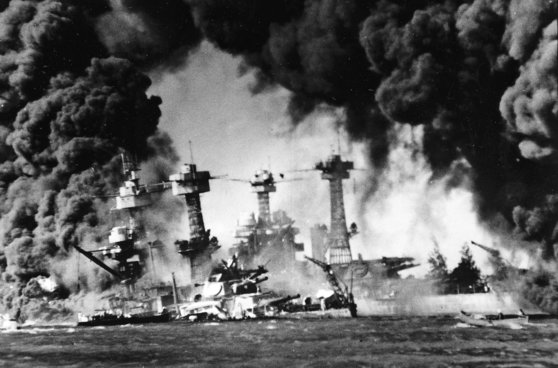 태평양 전쟁
남방 작전

  -1941.12.08 ~ 1942.02.15 일본군의 동남아 점령전
  -석유, 고무와 같은 핵심 자원 확보를 위해 서구의 식민지였던 동남아를 획득하기 위한 연합국과 일본 간 전투 (일본 승)
태평양 전쟁
미드웨이 해전

  -1942.06.04 ~ 06.07 미드웨이 제도 주변에서 벌어진 미국과 일본의 해전
  -상승세였던 일본의 판도가 완전히 뒤집힌 전투 (미국의 압도적 승리)
태평양 전쟁
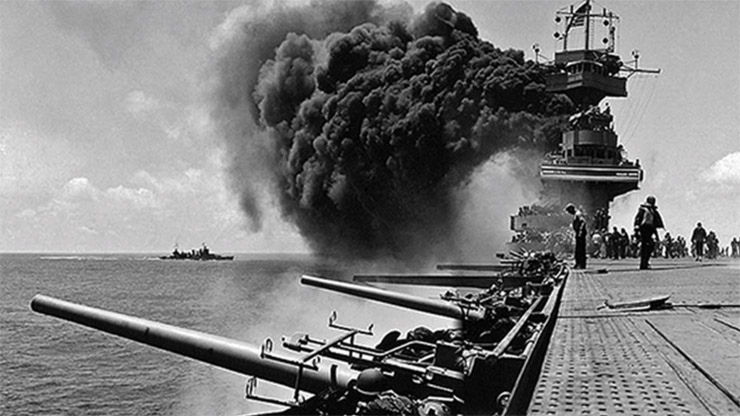 태평양 전쟁
도쿄 대공습

  -1945.03.09 ~ 03.10 대량의 소이탄인 네이팜탄을 도쿄로 폭격
  -도쿄 중심으로부터 41㎢에 달하는 지역이 파괴
  -약 10만여명의 민간인 사망, 100만 이상의 이재민 발생
태평양 전쟁
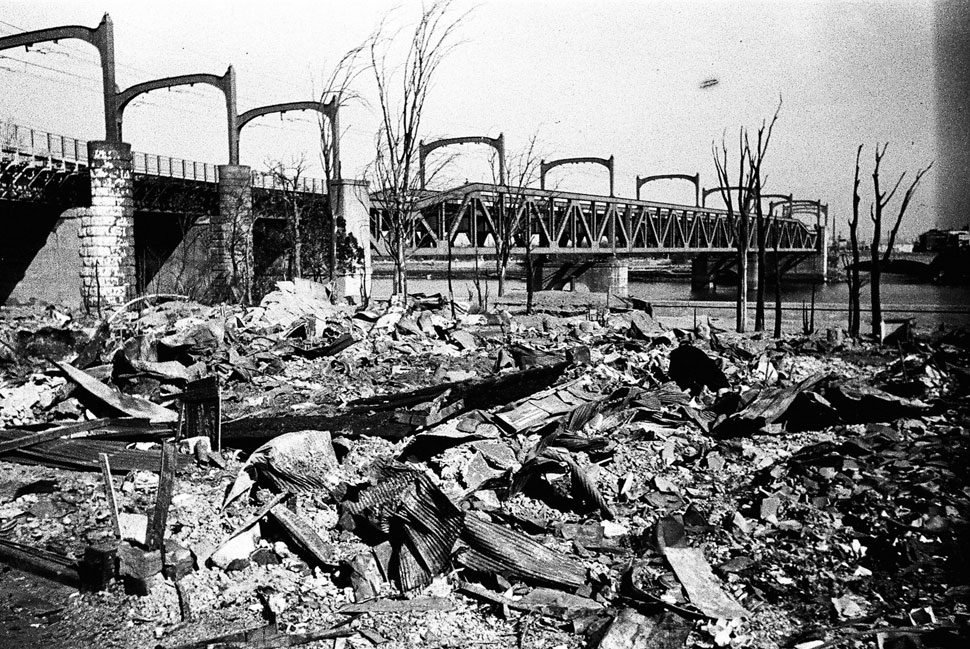 태평양 전쟁
히로시마 + 나가사키 원자폭탄 투하

  -1945.08.06 히로시마. 1945.08.09 나가사키에 당시 최신 폭탄인 원자폭탄을 투하한 사건
  -2차 세계대전 유럽전신인 독일은 항복했으나 일본은 항복하지 않음
  -미국은 종전을 위해 새로이 개발한 원자폭탄 투하 결정
  -투하한 폭탄 : 히로시마 -> 리틀보이 / 나가사키 -> 팻 맨
태평양 전쟁
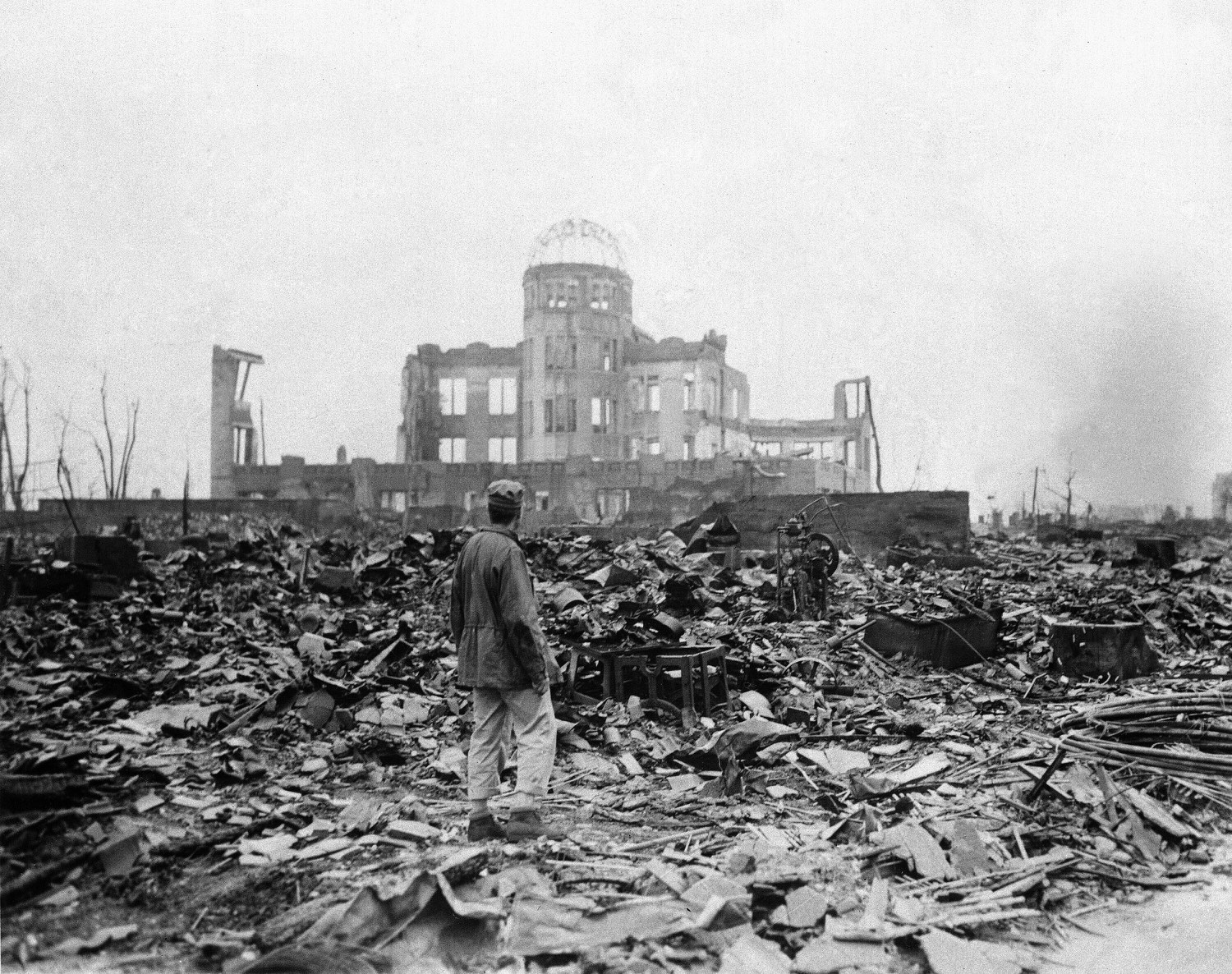 태평양 전쟁
태평양 전쟁의 결말

  -원자폭탄 투하 이후 전의를 상실한 일본은 무조건 항복 선언(1945.08.15)
  -1945.09.02 포츠담 선언에서 일본의 항복 서명, 2차 세계대전 공식 종전
  -일본은 일본 제국에서 헌법을 기축으로 하는 일본국으로 바뀜
태평양 전쟁
미국과 일본의 역사상 최대급 함대전쟁, "태평양전쟁" 총정리
감사합니다